HAZO
Design Concepts
Design Criteria
Augmented Reality 
Easy to use 
Can reach out to as many people as possible
High accuracy (95%)
Simple design 
Game-like features
Aesthetically pleasing for people to use everyday
Locating places to recycle
Design 1
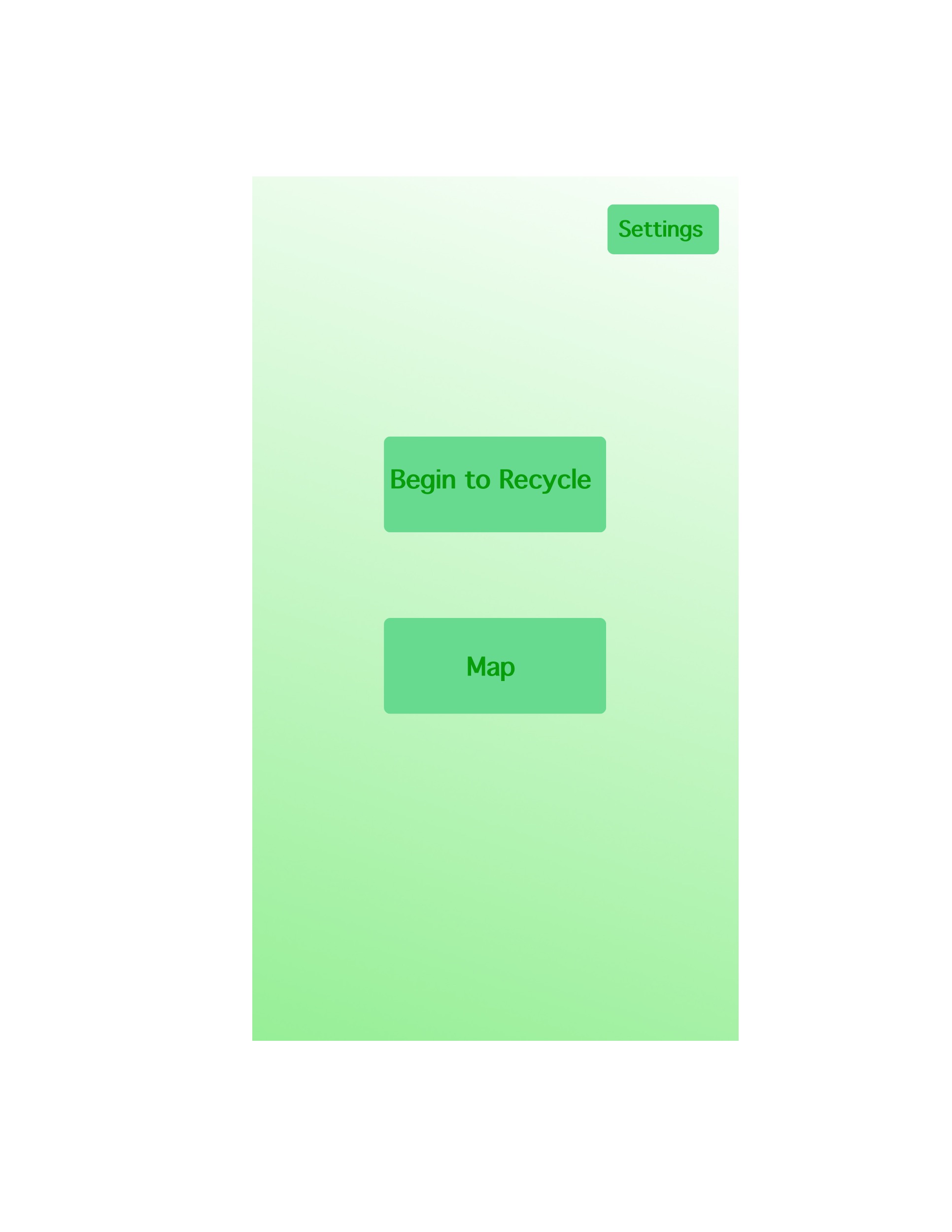 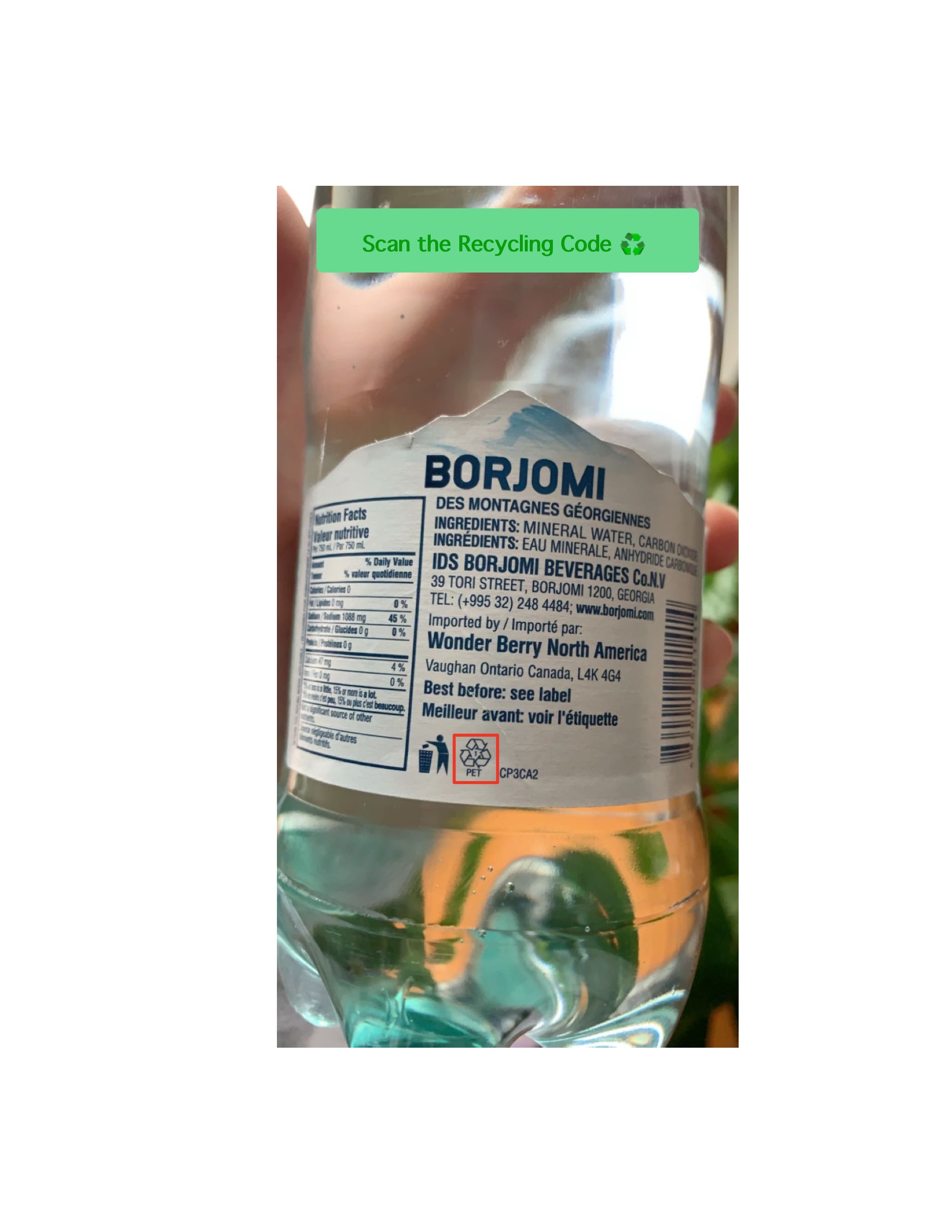 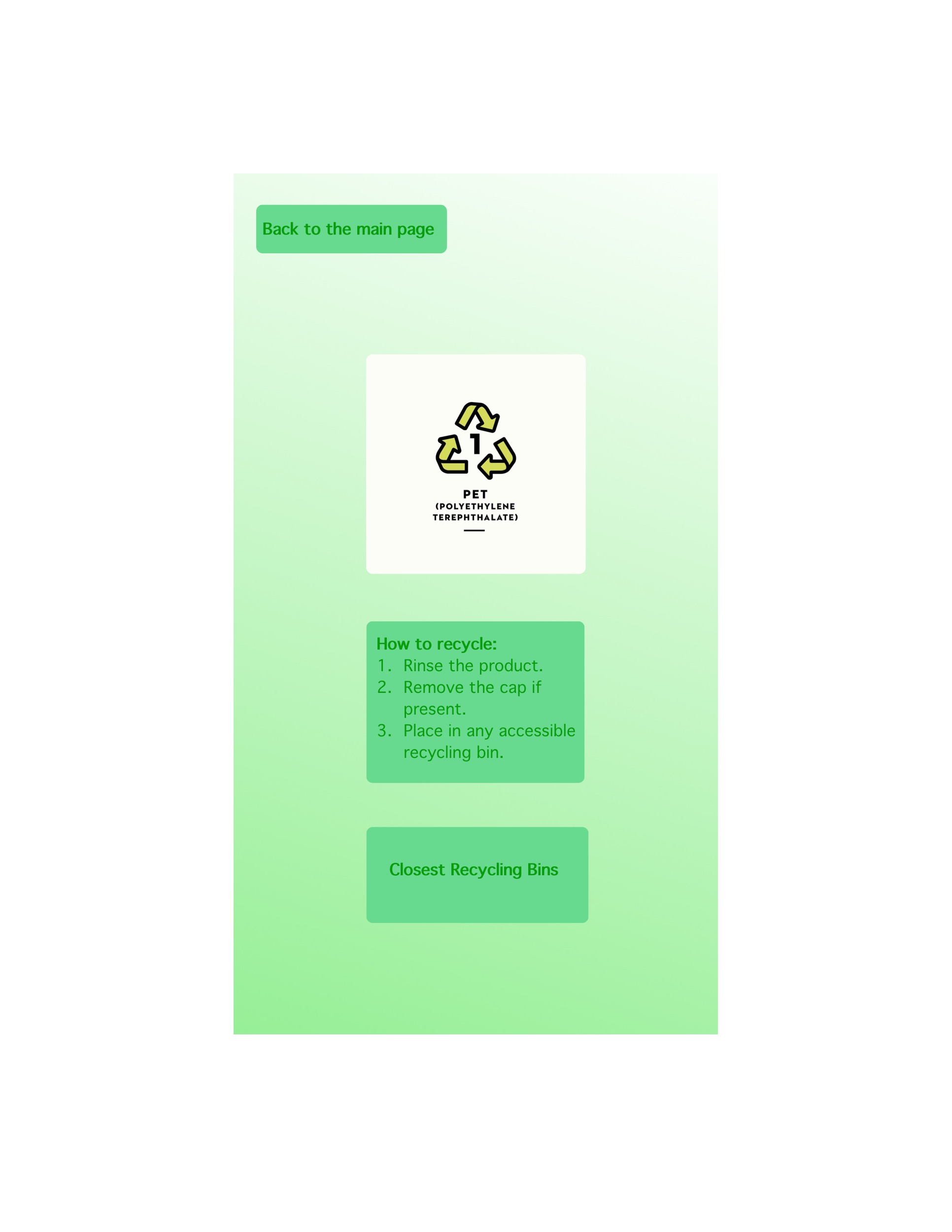 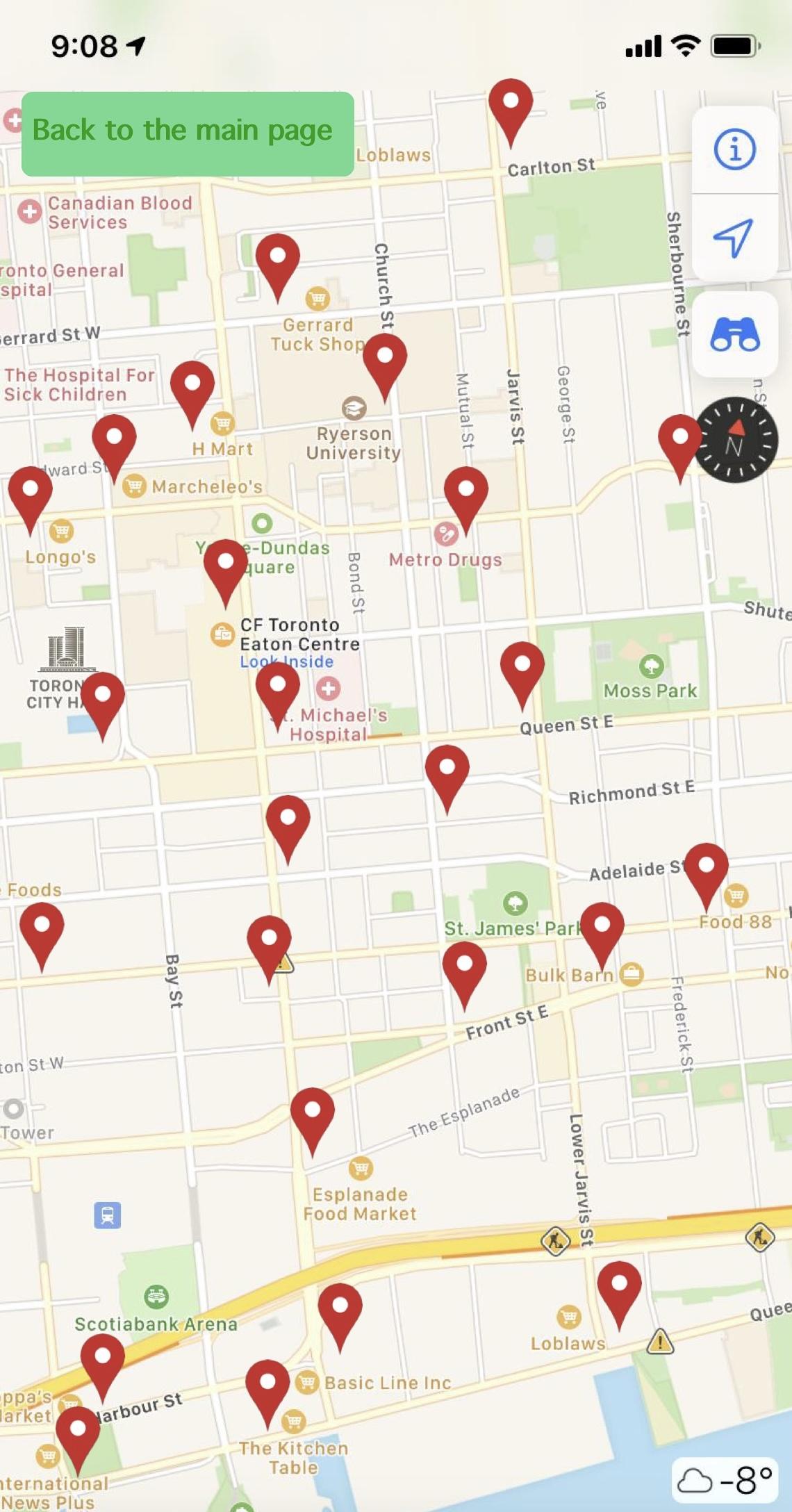 Design 2
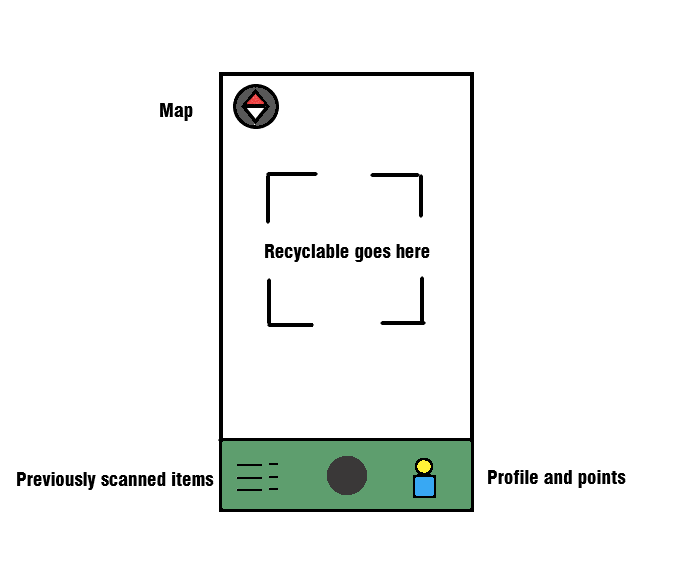 Design 3
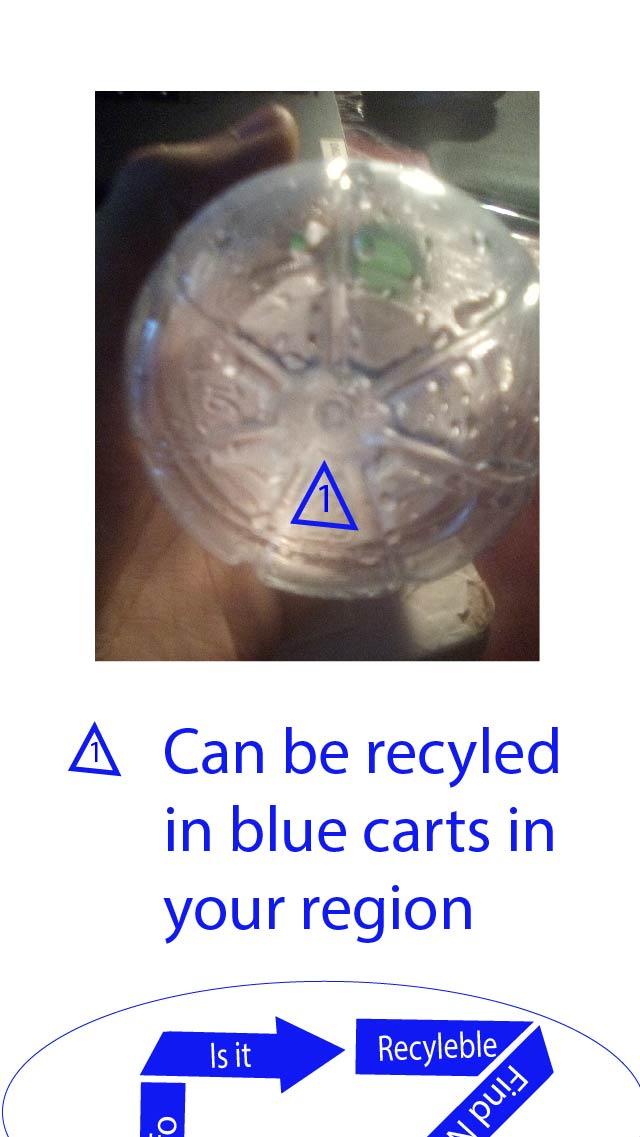 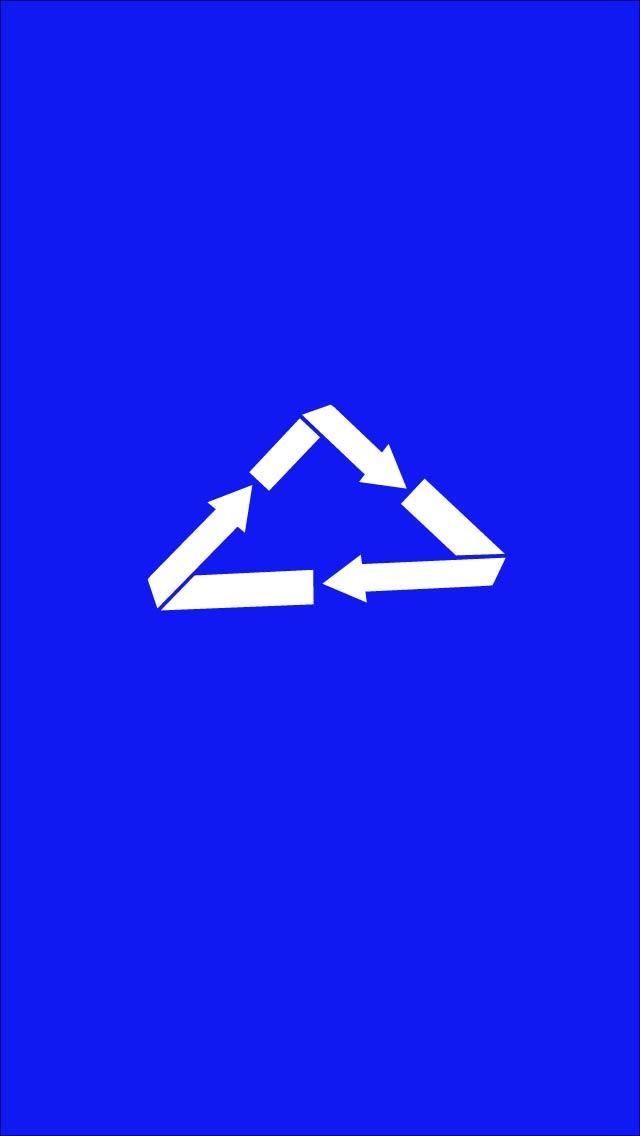 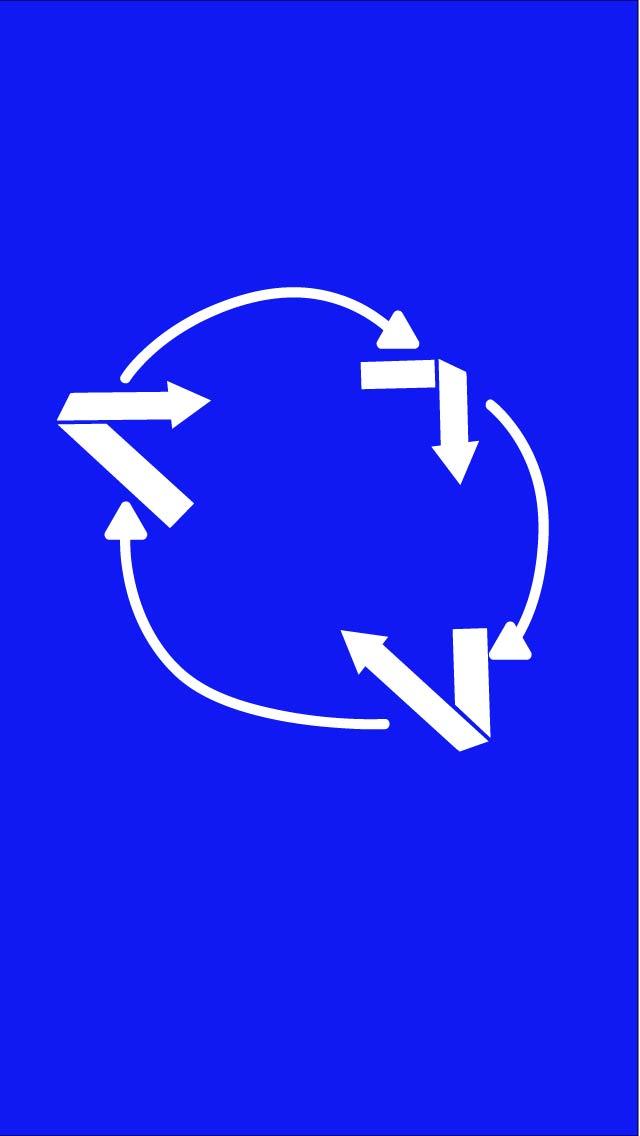 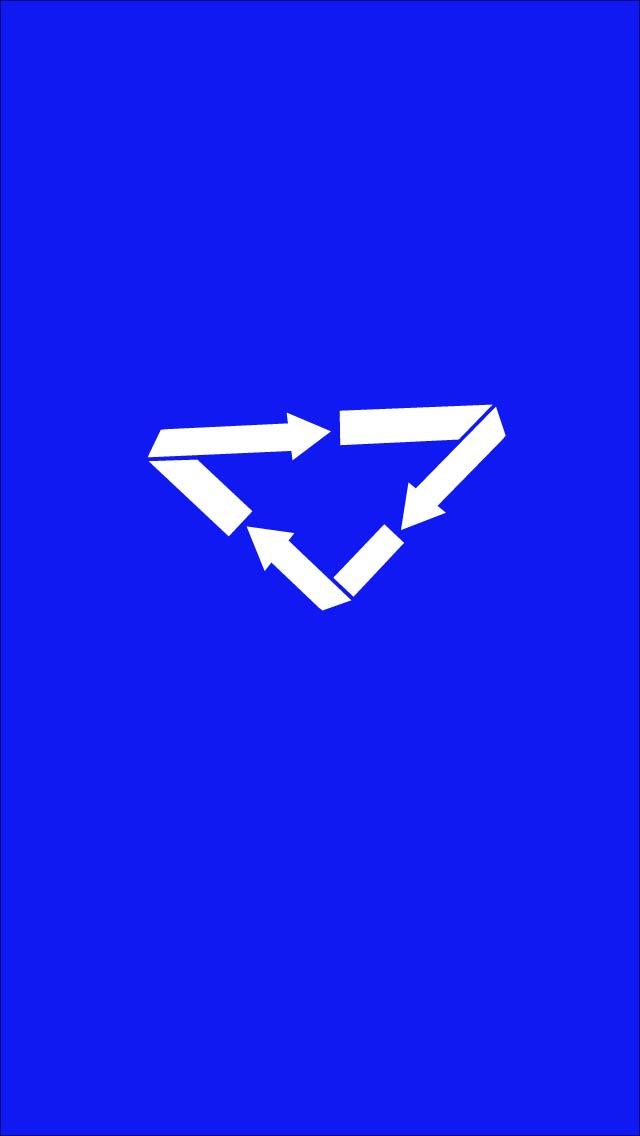 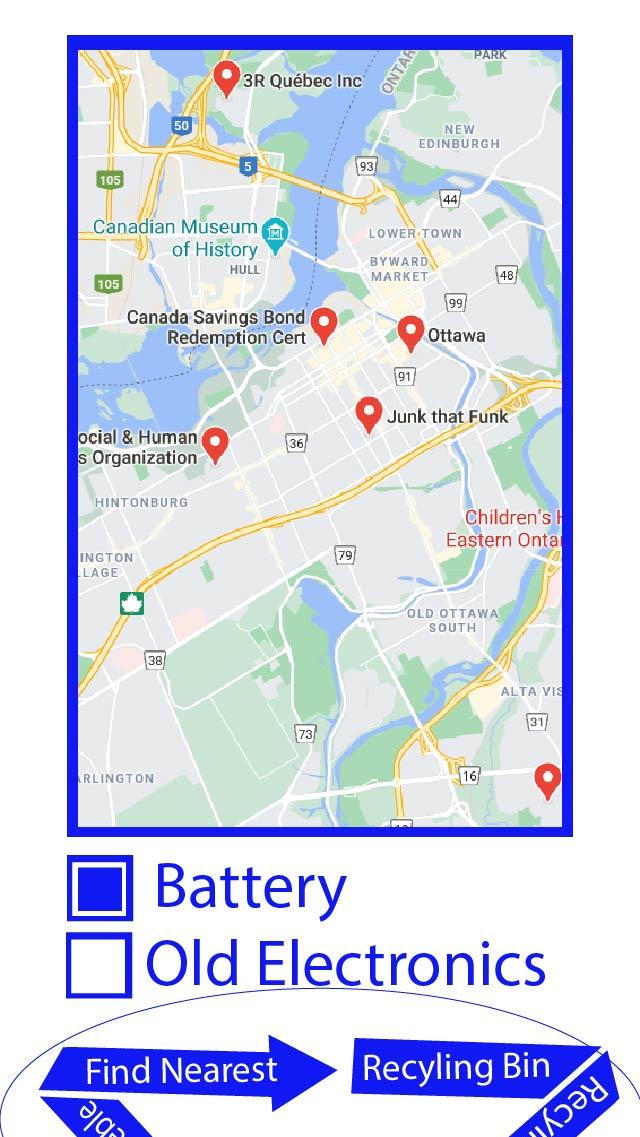 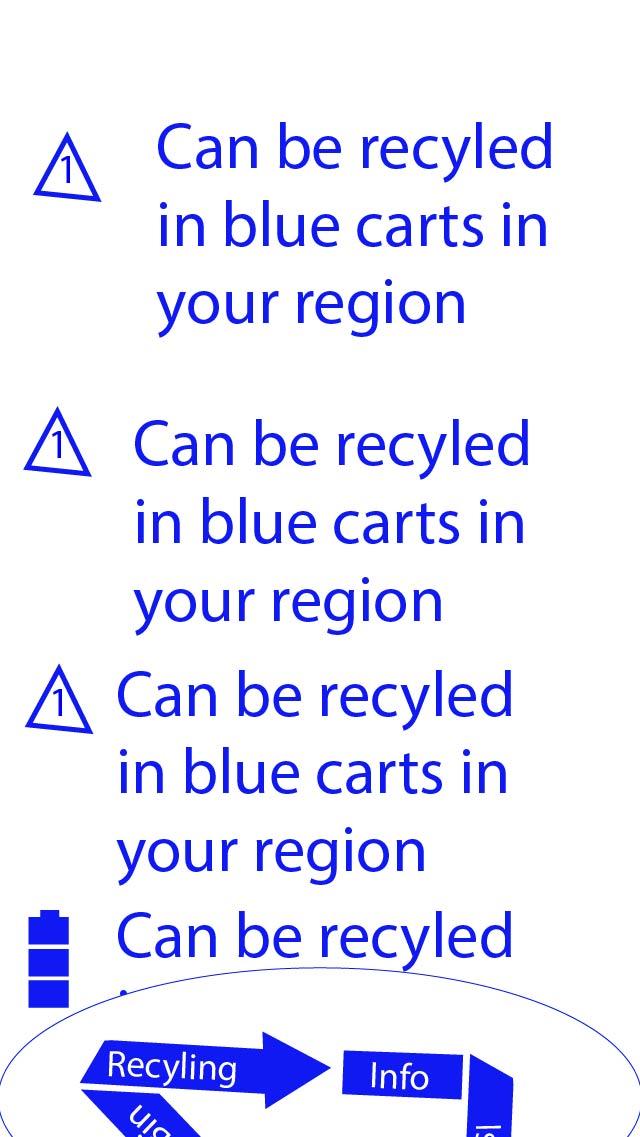 Design 4
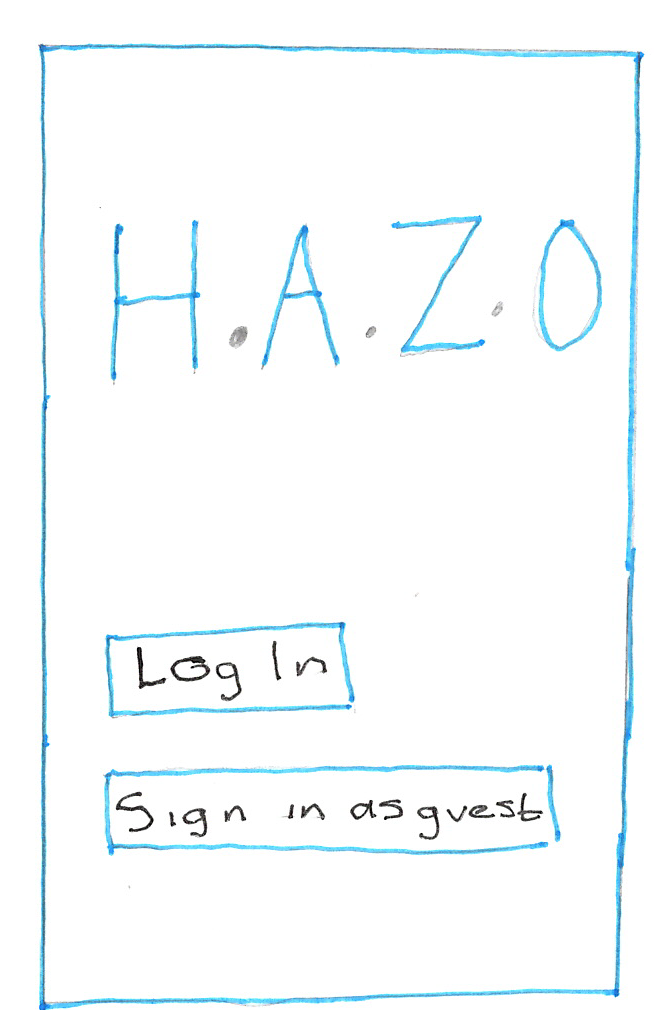 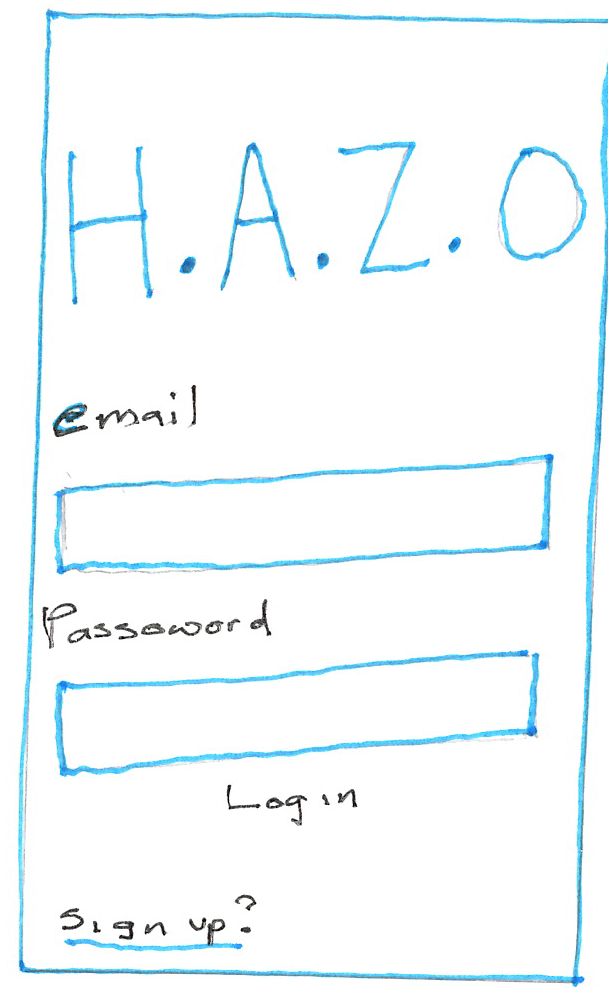 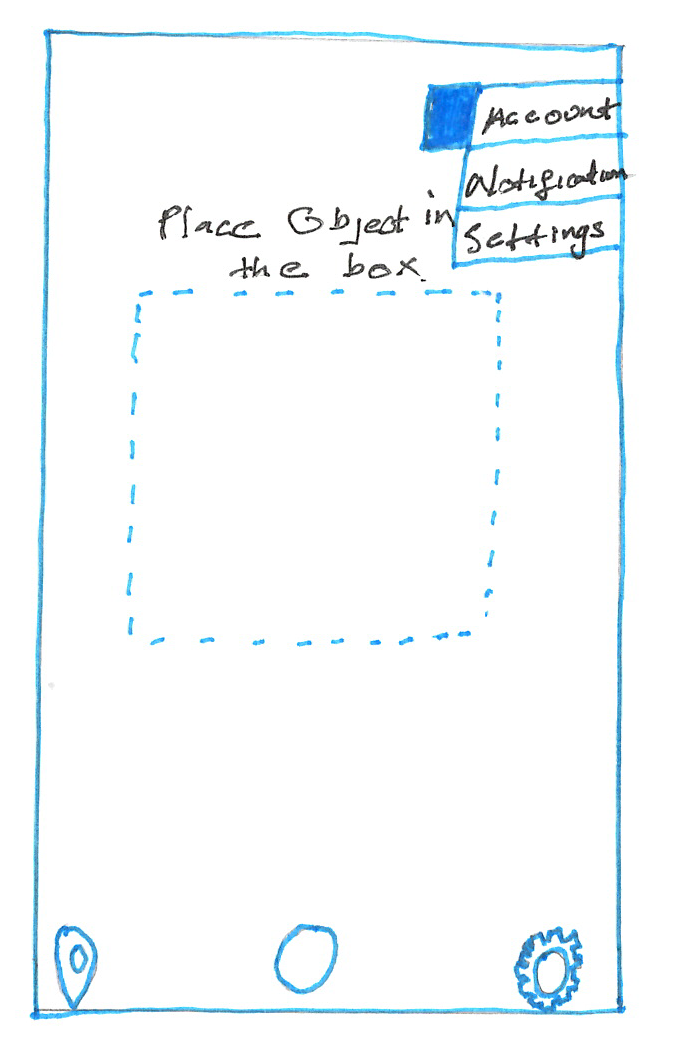 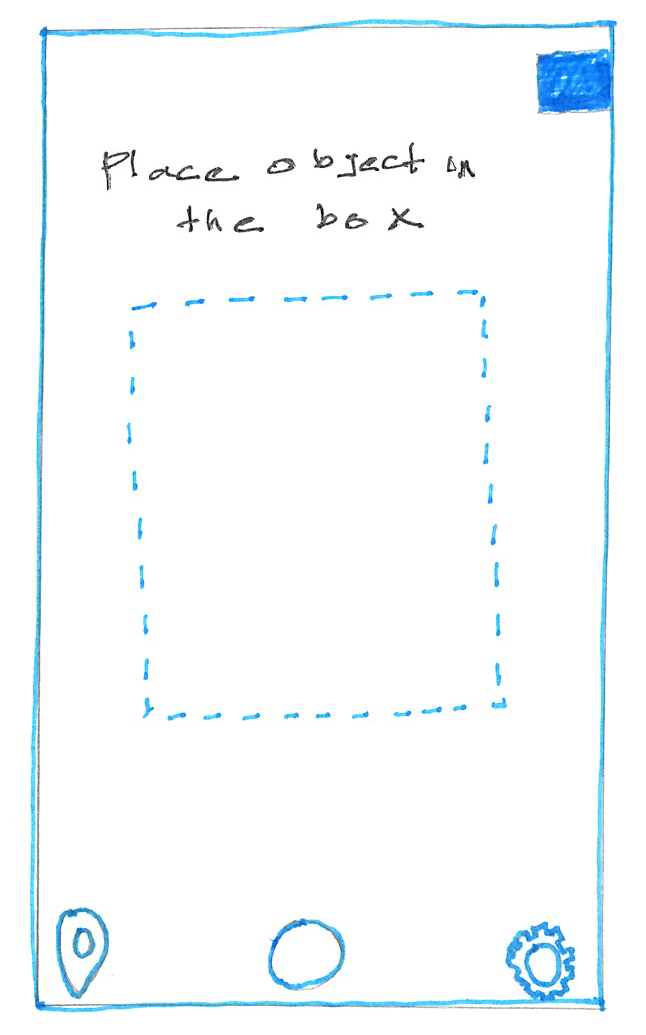 Final Design
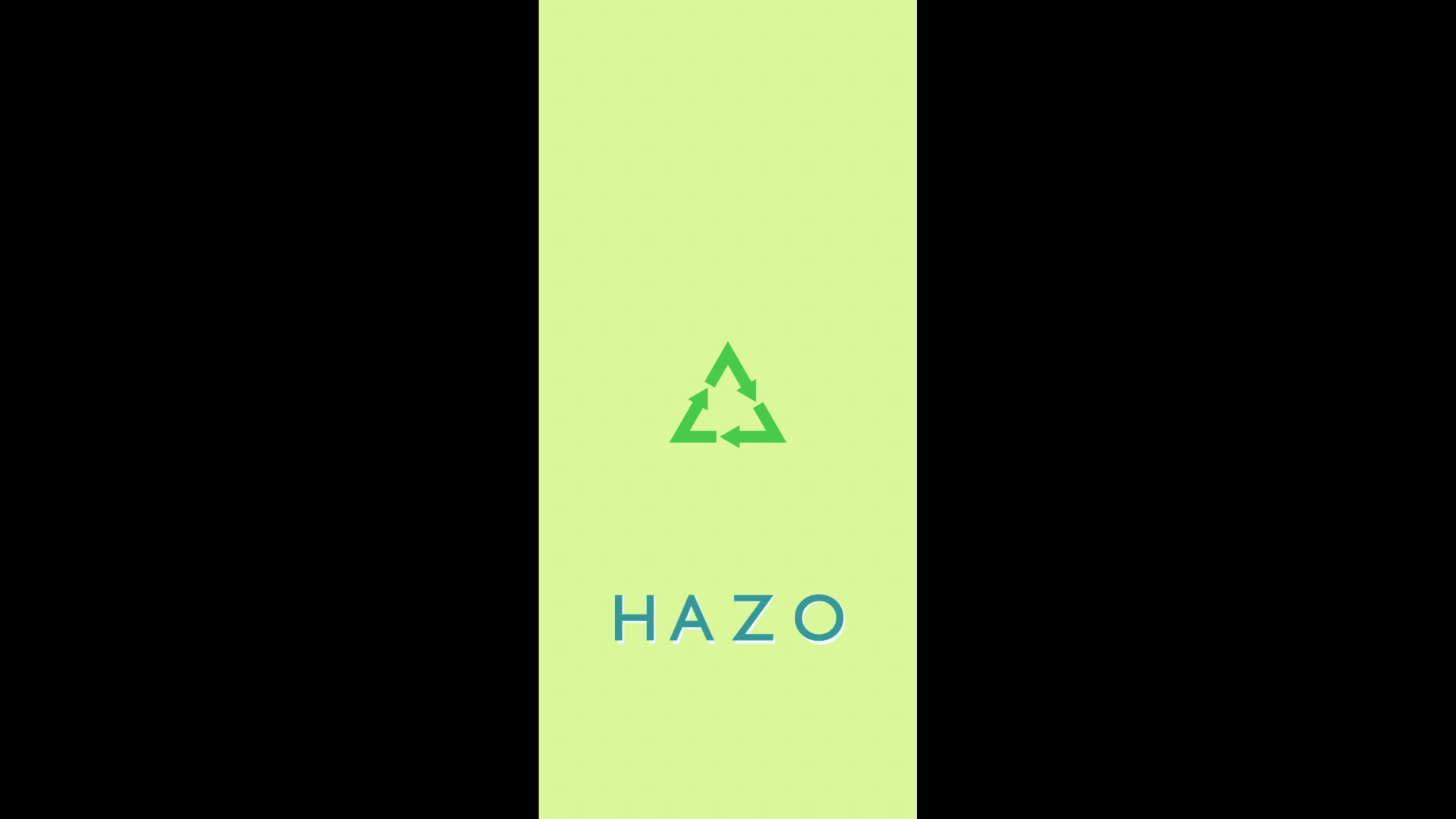 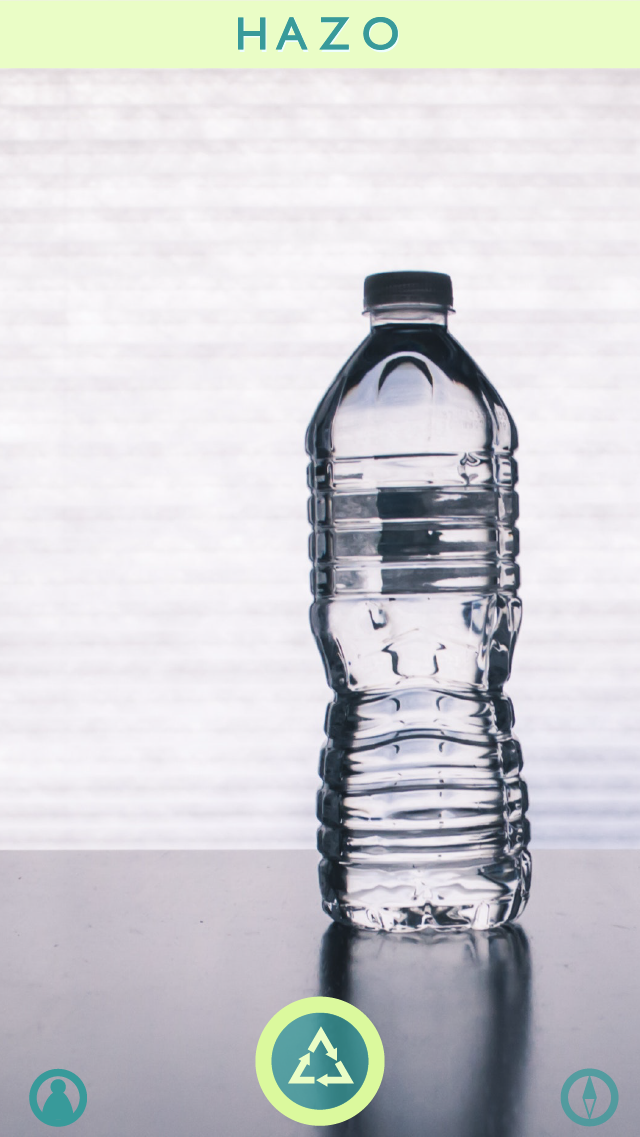 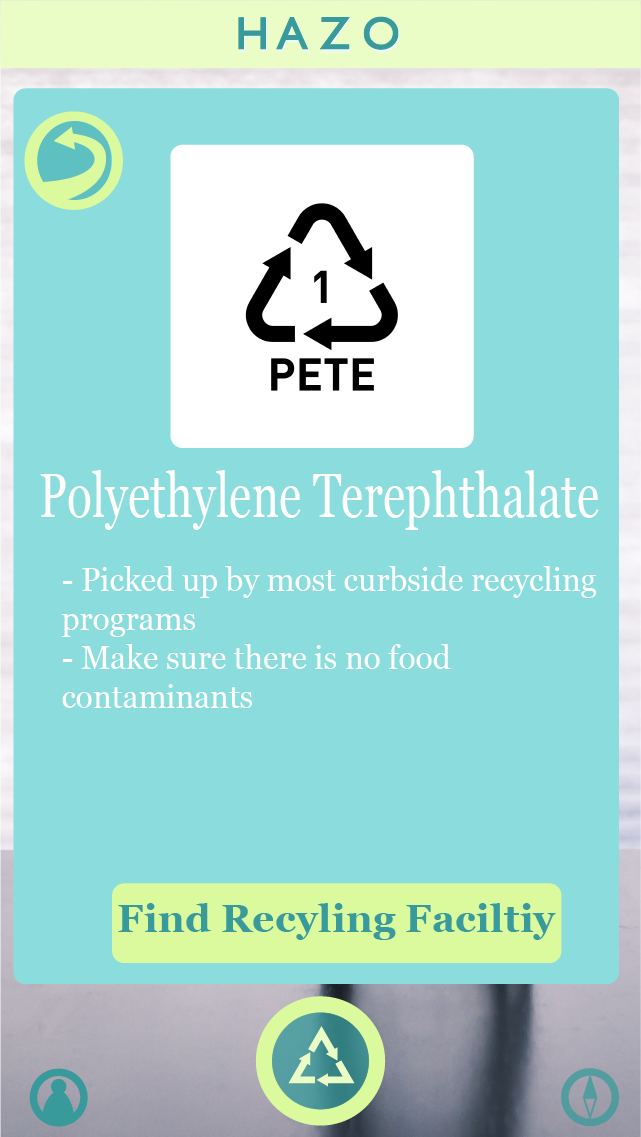 Final Design
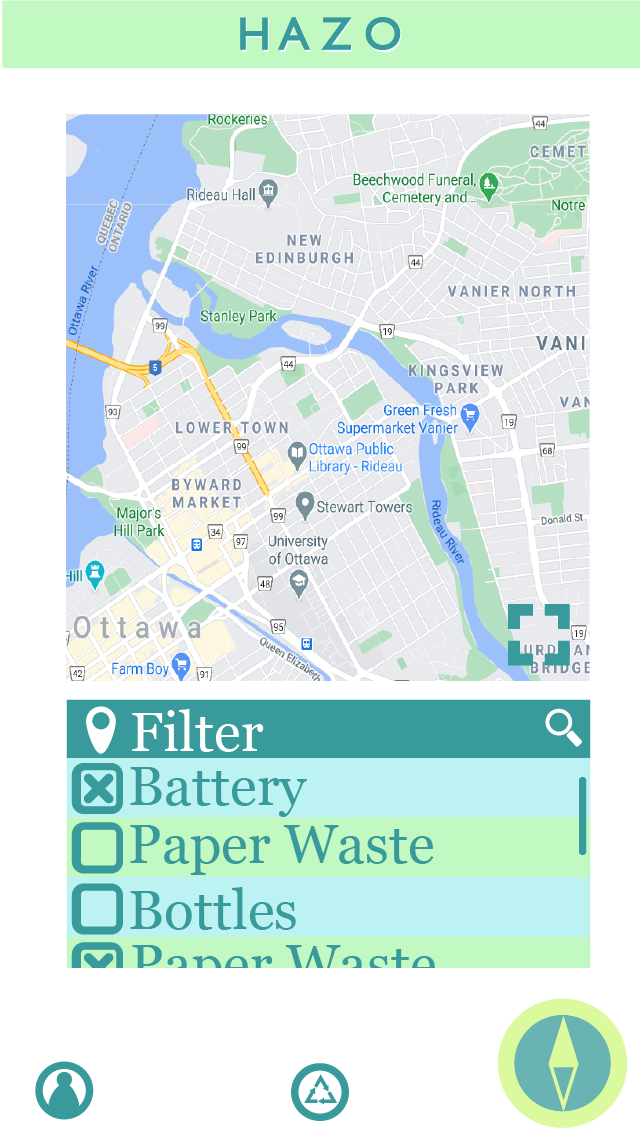 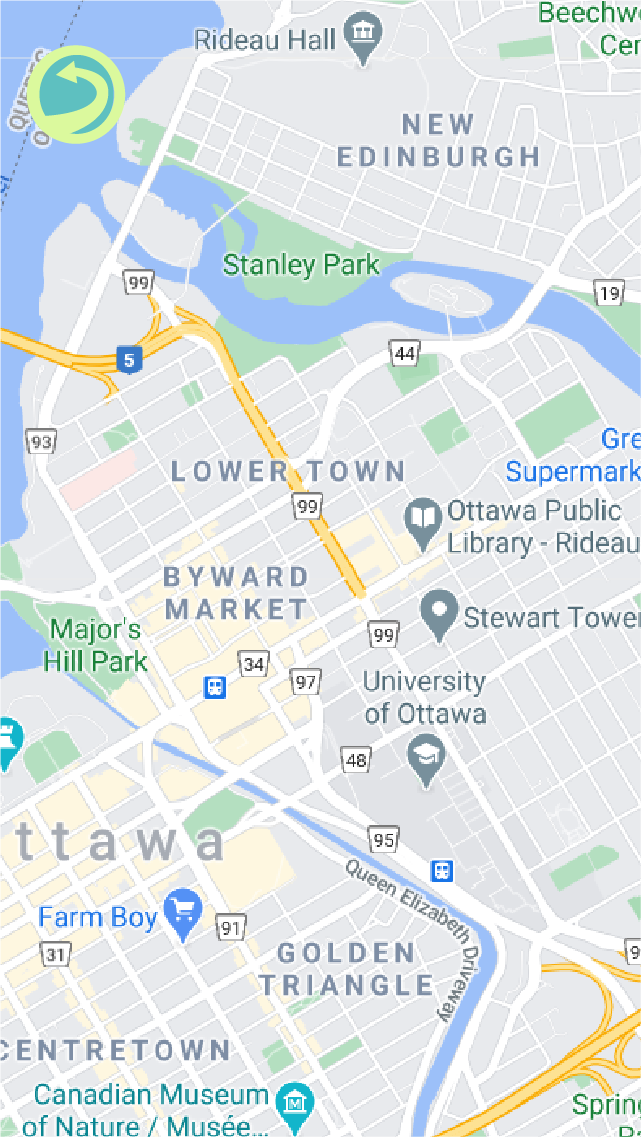 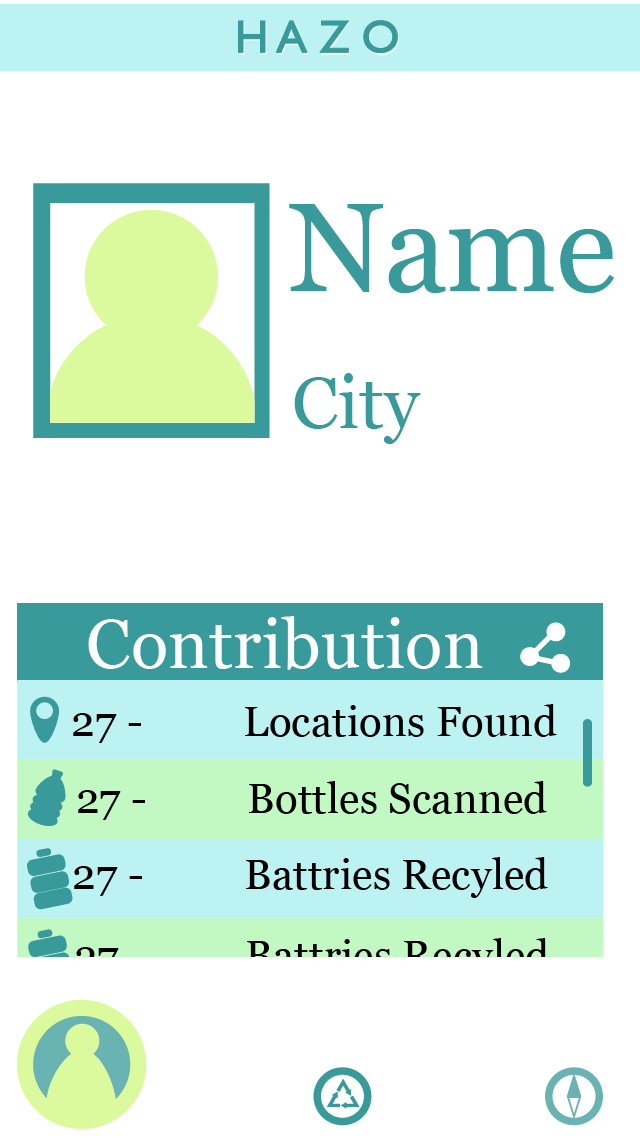